WELCOME
INTRODUCTION
Presented by
MD.Nasir Ahmed
BA in English B ED
Senior English Teacher
Baramasua Dakhil Madrasah
Class Eight
Subject English
For Today
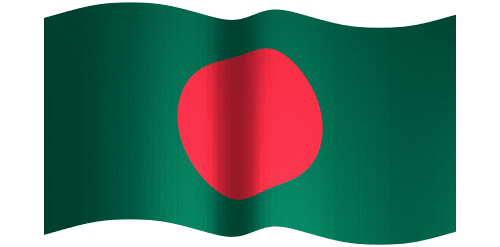 Look  at  the  Picture
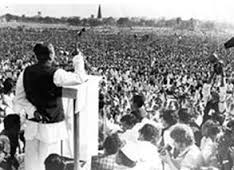 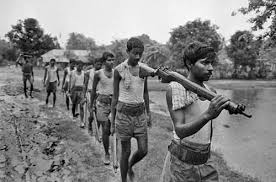 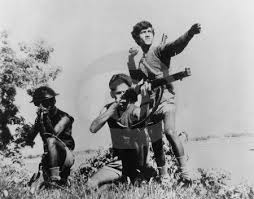 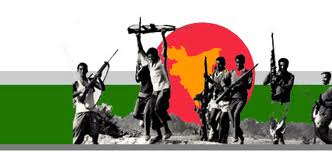 What  is  the  Picture  about?
Picture (1)The Speech of 7th  March  1971.

Picture (2) Freedom  Fighters  are  going  to  the  war.

Picture(3)The  young  are  fighting.

Picture(4) Peoples  are enjoying  Independence.
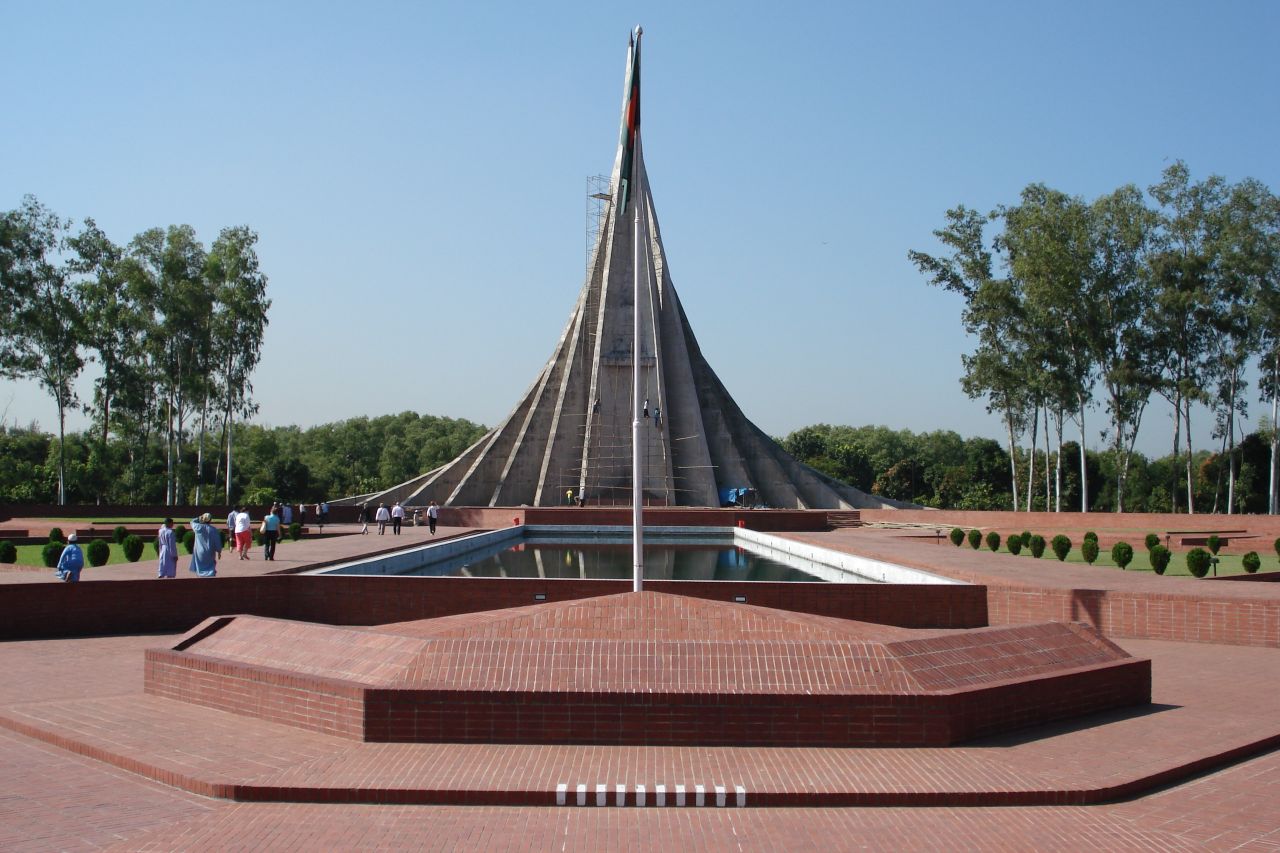 The  National  Mamorial.
Our  Lesson  Name  is “Independence  DAY”
Learning  Outcomes
1.Tell  The  Meaning  Of  The  New  Words.
2.Write  The  Question  Answer

3.Practicing  Speaking  English.
Meanings
Wreath     =                                                              Garland
Spectator=                                                       Viewer
Display=                                                  Exhibition
Country   =                                                State
Read   the  text  silently
26 March, our Independence Day, is the biggest state festival. The day is celebrated
every year in the country with great enthusiasm and fervour. It is a national holiday.
All offices, educational institutions, shops and factories remain closed on this day.
The day begins with 31 gunshots.
Early in the morning the President and the Prime Minister on behalf of the nation
place floral wreaths at the National Musolium at Savar. Then diplomats, political
parties, social and cultural organisations, and freedom fighters pay homage to the
martyrs. People from all walks of life also come there with rallies and processions.
There are several cultural programmes throughout the day highlighting the heroic
struggle and sacrifice in 1971.
The country also witness a smartly dressed parade of defence forces, border guards,
police, ansars and the VDP (Village Defense Party) at the National Parade Ground
near the National Parliament. In Bangabandhu Stadium, school children, scouts and
girl guides take part in various displays to entertain thousands of spectators. The
educational institutions also organise their individual programmes. Sports meets and
tournaments are also organised on the day including the exciting boat race in the river
Buriganga.
In the evening, all major public buildings are illuminated with colourful lights.
Bangla Academy, Bangladesh Shilpakala Academy and other socio-cultural
organisations hold cultural functions. Similar functions are also arranged in other
places in the country
GROUP  WORK
ANSWER  THE  FOLLOWING  QUESTION
1.WHAT  IS  YOUR  DUTY  IN  THE  INDEPENDENCE  DAY.

2.WHY  DO  YOU  PAY  HOMAGE  TO  THE  MARTYRS.

3.WHAT  IS  THE  SIGNIFICANCE  OF  INDEPENDENCE  DAY.
Evaluation
Choose the best answer.
Our biggest state festival is—
a) Victory day.  b) Shaheed Dibosh.   C) Pahela Boishakh.     D)Independence Day.                                     
 2. The day begins with--- 
processions  b) gunshots   C)  singing     d) dancing
3.  The national Mausoleum is ------ 
On Dhaka university campus  b) at Ramna park.  c) at Savar    d) at medical college 
 4. How do the people come at savar?
By walking     b) by Rickshaw      C) by bus     d) by launch 
5. The major public building are decorated with--   
a) flowers.  b) papers   C)  papers and flowers     d) colorful lights.
Answer  Sheet
a)  Independence Day
b) Gunshots 
c) At Savar
d) By walking
e) Colorful lights
Home  Work
* Write about how did you celebrate    the Independence day in your Madrasah.
THANKS
    ALL
welcome
স্বাগতম
মোঃ নাছির উদ্দিন মনির
সহকারি শিক্ষক
বড়মাছুয়া দাখিল মাদ্রাসা
মঠবাড়িয়া,পিরোজপুর
০১৭২৪৩২৬১৫৪
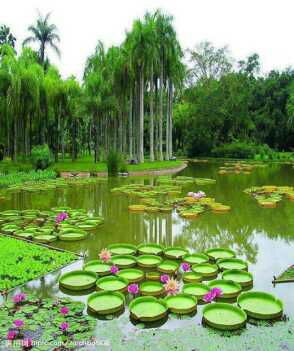 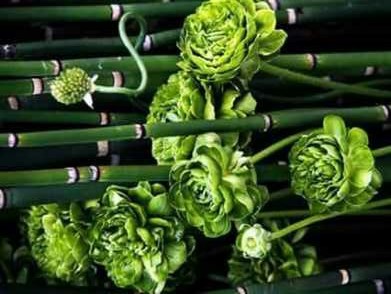 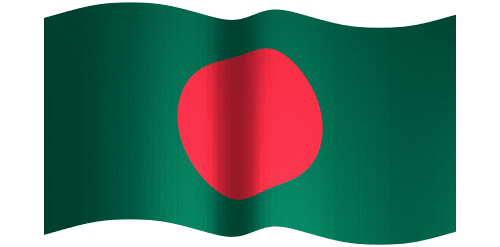